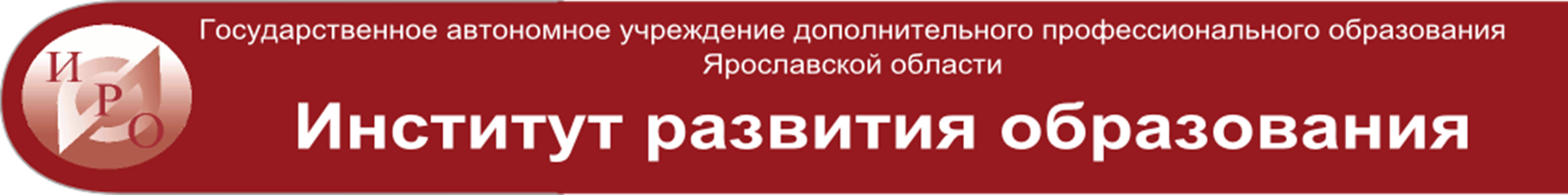 Научно-методический семинар
«Фонды оценочных средств для контроля качества освоения общих компетенций по ФГОС ТОП-50»
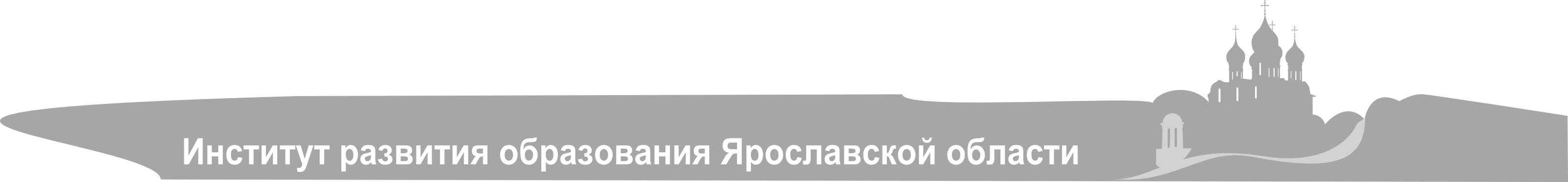 21.09.2018
Фонды оценочных средств для контроля качества освоения общих компетенций по ФГОС ТОП-50
Нормативно-правовые и методические аспекты формирования фонда оценочных средств для контроля качества освоения общих компетенций по ФГОС ТОП-50
Лебедев Михаил Константинович, методист кафедры профессионального образования ГАУ ДПО ЯО «Институт развития образования»
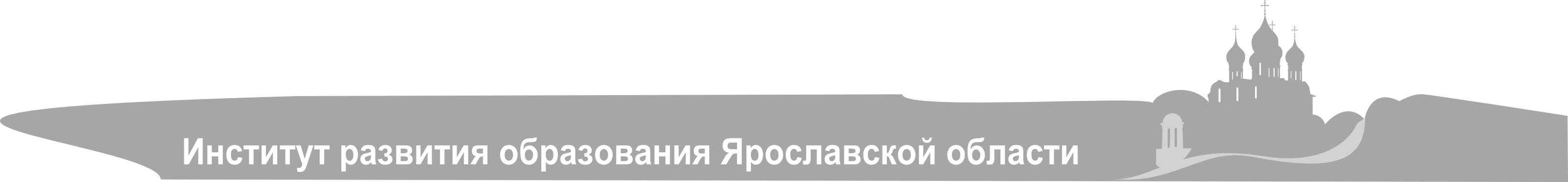 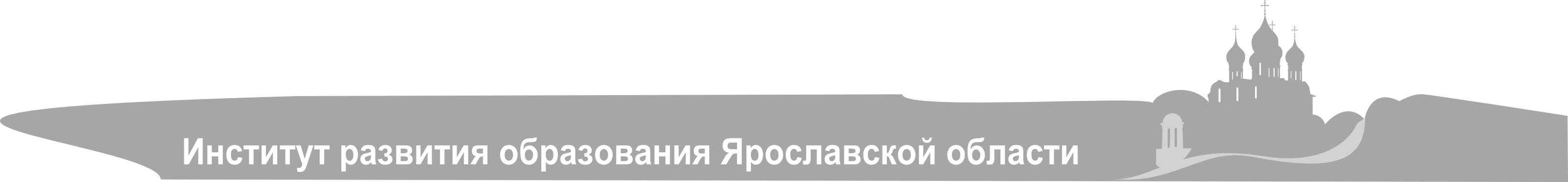 27.09.2018
Нормативно-правовые и методические аспекты формирования фонда оценочных средств для контроля качества освоения общих компетенций по ФГОС ТОП-50
ПЛАН 

Нормативно-правовая база ФГОС СПО ТОП-50 и актуализированных ФГОС СПО
Сравнительный анализ ФГОС СПО 3+ и ФГОС СПО ТОП-50 актуализированных ФГОС СПО
Общие компетенции как результат освоения образовательной программы
Роль образовательных технологий в формировании общих компетенций 
Общие компетенции и метапредметные результаты (универсальные учебные действия)
Фонд оценочных средств
ФОС как инструмента достижения общих компаний  (личностных, метапредметных и предметных результатов)
Проверка и оценка общих компетенций при проведении текущего контроля успеваемости, промежуточной аттестации, итоговой государственной аттестации
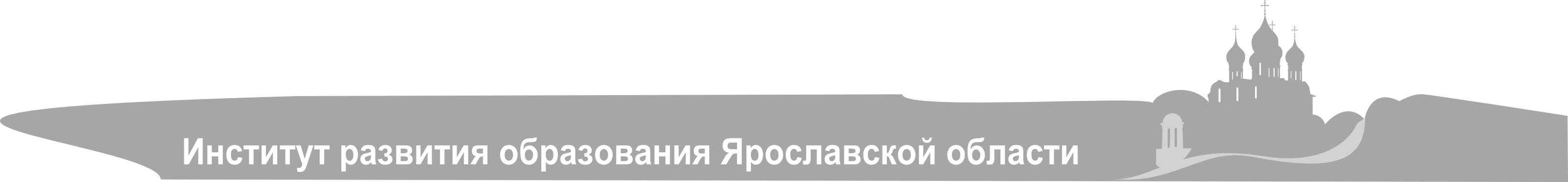 21.09.2018
Организации обеспечивающие нормативно-правовое введения ФГОС СПО ТОП-50/актуализированных ФГОС СПО
Министерство просвещения Российской Федерации (Минпросвещение России)
Департамент государственной политики в сфере профессионального образования и опережающей подготовки кадров (директор Черноскутова Инна Анатольевна)  https://edu.gov.ru/about/departments/professional_education
Федеральный институт развития образования Российской академии народного хозяйства и государственной службы при Президенте Российской Федерации
Профессиональное образование http://www.firo.ru/?page_id=610
Федеральные учебно-методические объединения в среднем профессиональном образовании
Портал федеральных учебно-методических объединений в среднем профессиональном образовании 
http://fumo-spo.ru
Центр развития профессионального образования (ЦРПО) создан на базе Московского политехнического университета как экспертная и исследовательская площадка, а также как проектный офис по реализации программ Минобрнауки России в сфере профессионального образования и подготовки кадров.
Документы  http://www.crpo-mpu.com/434438340
Министерство труда  и социальной защиты Российской Федерации
Реестр профессиональных стандартов  http://profstandart.rosmintrud.ru
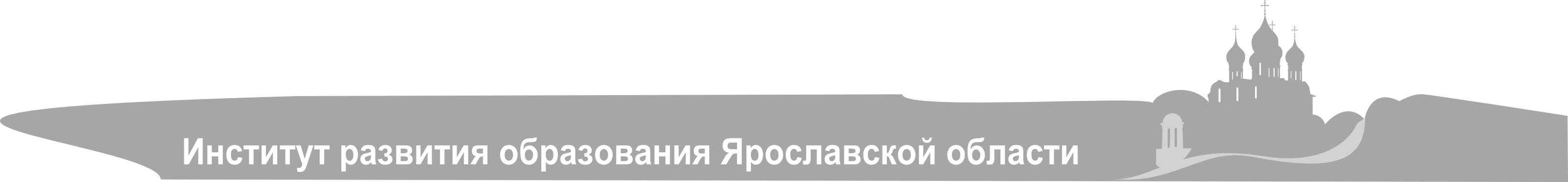 Федеральный реестр примерных основных образовательных программ СПО http://www.reestrspo.ru
2. Нормативно-правовая база введения ФГОС СПО ТОП-50/актуализированных ФГОС СПО
ФЕДЕРАЛЬНЫЙ ЗАКОН ОБ ОБРАЗОВАНИИ В РОССИЙСКОЙ ФЕДЕРАЦИИ
Статья 11. Часть 7. При формировании федеральных государственных образовательных стандартов 
профессионального образования учитываются положения соответствующих профессиональных стандартов.
Статья 12. Часть 7.  Организации, осуществляющие образовательную деятельность по имеющим государственную аккредитацию образовательным программам …, разрабатывают образовательные программы в соответствии с федеральными государственными образовательными стандартами и с учетом соответствующих примерных основных образовательных программ
Статья 2. Часть 9. Образовательная программа
Статья 2. Часть 10. Примерная основная образовательная программа
ФГОС СПО  по профессиям рабочих и служащих и специальностей специалистов среднего звена
ФГОС СПО ТОП-50, актуализированные ФГОС СПО, ПООП СПО и профессиональные стандарты по профессиям и специальностям  находятся  в федеральном реестре примерных основных образовательных программ СПО http://www.reestrspo.ru
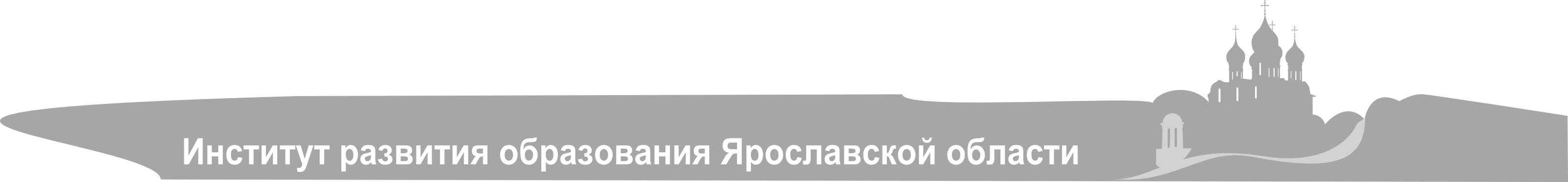 2. Нормативно-правовая база введения ФГОС СПО ТОП-50/актуализированных ФГОС СПО
Приказ Минтруда России №831 от 2 ноября 2015 г. 
Об утверждении списка 50 наиболее востребованных на рынке труда, новых и перспективных профессий, требующих среднего профессионального образования
Письмо Минобрнауки России от 20.02.2017 N 06-156 "О методических рекомендациях" (вместе с "Методическими рекомендациями по реализации федеральных государственных образовательных стандартов среднего профессионального образования по 50 наиболее востребованным и перспективным профессиям и специальностям")
Разъяснения по вопросам введения ФГОС СПО по 50 наиболее востребованным на рынке труда, новым и перспективным профессиям и специальностям  (ФГОС СПО по ТОП-50)
1. Что такое ФГОС СПО по ТОП-50?
4. В чем принципиальные отличия ФГОС по ТОП-50 от действующих ФГОС?
Письмо Минобрнауки России от 27.02.2018 N 06-341 "О методических рекомендациях" (вместе с "Методическими рекомендациями по обеспечению финансовых и кадровых условий реализации образовательных программ среднего профессионального образования в соответствии с новой моделью федерального государственного образовательного стандарта по 50 наиболее востребованным и перспективным профессиям и специальностям
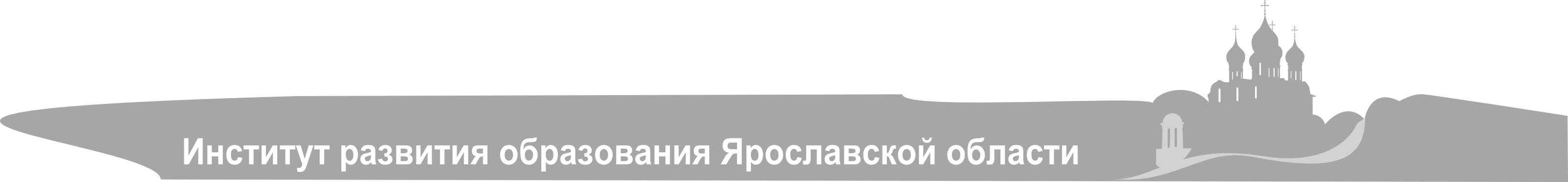 1. Нормативно-правовая база ФГОС СПО ТОП-50 и актуализированных ФГОС СПО
СЛОВАРЬ-СПРАВОЧНИК
современного российского профессионального образования
авторы-составители: Блинов В.И., Волошина И.А., Есенина Е.Ю., Лейбович А.Н., Новиков П.Н.
1. Нормативно-правовая база ФГОС СПО ТОП-50 и актуализированных ФГОС СПО
Фонд оценочных средств
ЗАКОН ОБ ОБРАЗОВАНИИ
Статья 2. Основные понятия, используемые в настоящем Федеральном законе
9) образовательная программа - комплекс основных характеристик образования (объем, содержание, планируемые результаты), организационно-педагогических условий и в случаях, предусмотренных настоящим Федеральным законом, форм аттестации, который представлен в виде учебного плана, календарного учебного графика, рабочих программ учебных предметов, курсов, дисциплин (модулей), иных компонентов, а также оценочных и методических материалов;
ФГОС СПО 3+
8.3. Для аттестации обучающихся на соответствие их персональных достижений поэтапным требованиям соответствующей ППССЗ (текущий контроль успеваемости и промежуточная аттестация) создаются фонды оценочных средств, позволяющие оценить умения, знания, практический опыт и освоенные компетенции.
Фонды оценочных средств для промежуточной аттестации по дисциплинам и междисциплинарным курсам в составе профессиональных модулей разрабатываются и утверждаются образовательной организацией самостоятельно, а для промежуточной аттестации по профессиональным модулям и для государственной итоговой аттестации - разрабатываются и утверждаются образовательной организацией после предварительного положительного заключения работодателей.
ФГОС СПО ТОП-50
В учебные циклы включается промежуточная аттестация обучающихся, которая осуществляется в рамках освоения указанных циклов в соответствии с разработанными образовательной организацией фондами оценочных средств, позволяющими оценить достижения запланированных по отдельным дисциплинам, модулям и практикам результатов обучения.
1. Нормативно-правовая база ФГОС СПО ТОП-50 и актуализированных ФГОС СПО
Качество образования
ЗАКОН ОБ ОБРАЗОВАНИИ
Статья 2. Основные понятия, используемые в настоящем Федеральном законе
29) качество образования - комплексная характеристика образовательной деятельности и подготовки обучающегося, выражающая степень их соответствия федеральным государственным образовательным стандартам, образовательным стандартам, федеральным государственным требованиям и (или) потребностям физического или юридического лица, в интересах которого осуществляется образовательная деятельность, в том числе степень достижения планируемых результатов образовательной программы;
ФГОС СПО 3+
VIII. Оценка качества освоения программы подготовки специалистов среднего звена
8.1. Оценка качества освоения ППССЗ должна включать текущий контроль успеваемости, промежуточную и государственную итоговую аттестации обучающихся
8.4. Оценка качества подготовки обучающихся и выпускников осуществляется в двух основных направлениях: оценка уровня освоения дисциплин; оценка компетенций обучающихся
1. Нормативно-правовая база ФГОС СПО ТОП-50 и актуализированных ФГОС СПО
Качество образования
ФГОС СПО ТОП-50
4.6. Требования к применяемым механизмам оценки качества образовательной программы.
4.6.1. Качество образовательной программы определяется в рамках системы внутренней оценки, а также системы внешней оценки на добровольной основе.
4.6.2. В целях совершенствования образовательной программы образовательная организация при проведении регулярной внутренней оценки качества образовательной программы привлекает работодателей и их объединения, иных юридических и (или) физических лиц, включая педагогических работников образовательной организации.
4.6.3. Внешняя оценка качества образовательной программы может осуществляться при проведении работодателями, их объединениями, а также уполномоченными ими организациями, в том числе зарубежными организациями, либо профессионально-общественными организациями, входящими в международные структуры, профессионально-общественной аккредитации с целью признания качества и уровня подготовки выпускников, освоивших образовательную программу, отвечающими требованиям профессиональных стандартов, требованиям рынка труда к специалистам соответствующего профиля.
2. Сравнительный анализ ФГОС СПО 3+ и ФГОС СПО ТОП-50, актуализированных ФГОС СПО
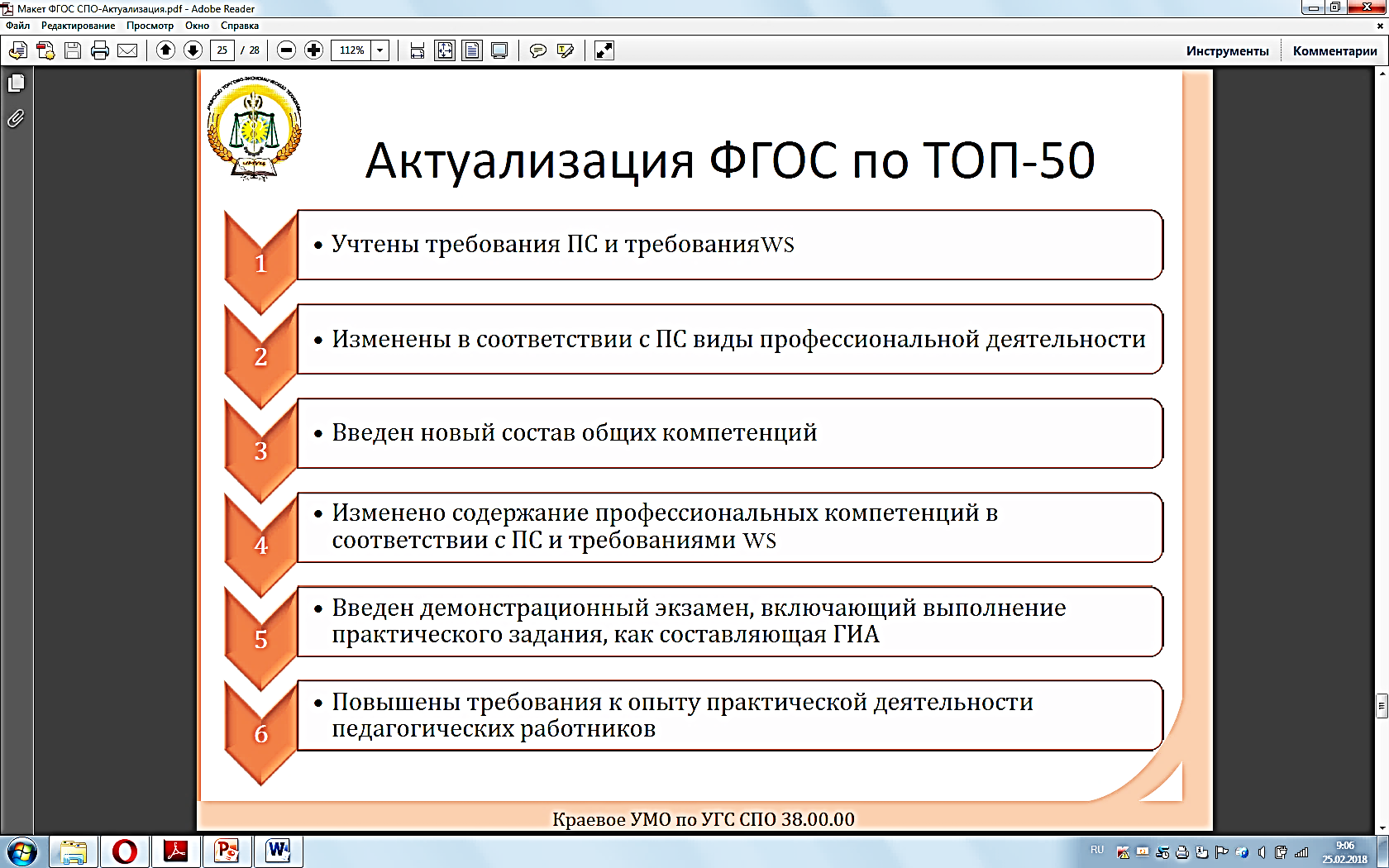 3. Сравнительный анализ ФГОС СПО 3+ и ФГОС СПО ТОП-50/актуализированных ФГОС СПО
3. Сравнительный анализ ФГОС СПО 3+ и ФГОС СПО ТОП-50/актуализированных ФГОС СПО
3. Сравнительный анализ ФГОС СПО 3+ и ФГОС СПО ТОП-50/актуализированных ФГОС СПО
3. Сравнительный анализ ФГОС СПО 3+ и ФГОС СПО ТОП-50/актуализированных ФГОС СПО
3. Сравнительный анализ ФГОС СПО 3+ и ФГОС СПО ТОП-50/актуализированных ФГОС СПО
3. Сравнительный анализ ФГОС СПО 3+ и ФГОС СПО ТОП-50/актуализированных ФГОС СПО
3. Сравнительный анализ ФГОС СПО 3+ и ФГОС СПО ТОП-50/актуализированных ФГОС СПО
3. Сравнительный анализ ФГОС СПО 3+ и ФГОС СПО ТОП-50/актуализированных ФГОС СПО
3. Общие компетенции как результат освоения образовательной программы
ФГОС  СПО 3+
V. Требования к результатам освоения программы подготовки специалистов среднего звена
 5.1. Техник должен обладать общими компетенциями, включающими в себя способность:
ФГОС СПО ТОП-50
II. ТРЕБОВАНИЯ К РЕЗУЛЬТАТАМ ОСВОЕНИЯ ОБРАЗОВАТЕЛЬНОЙ ПРОГРАММЫ
 3.1. В результате освоения образовательной программы у выпускника должны быть сформированы общие и профессиональные компетенции.
3.2. Выпускник, освоивший образовательную программу, должен обладать следующими общими компетенциями
Сопоставление ОК ФГОС СПО 3+ и   ФГОС СПО ТОП-50
3. Общие компетенции как результат освоения образовательной программы
МЕТОДИЧЕСКИЕ РЕКОМЕНДАЦИИ ПО РЕАЛИЗАЦИИ ФЕДЕРАЛЬНЫХ ГОСУДАРСТВЕННЫХ ОБРАЗОВАТЕЛЬНЫХ СТАНДАРТОВ СРЕДНЕГО ПРОФЕССИОНАЛЬНОГО ОБРАЗОВАНИЯ ПО 50 НАИБОЛЕЕ ВОСТРЕБОВАННЫМ И ПЕРСПЕКТИВНЫМ ПРОФЕССИЯМ И СПЕЦИАЛЬНОСТЯМ
Перечень общих компетенций (ОК) выпускников унифицирован по всем ФГОС ТОП-50 по профессиям и по специальностям.
Перечень общих и профессиональных компетенций, закрепленных в ФГОС, является основанием для самостоятельного планирования образовательными организациями результатов обучения по отдельным дисциплинам, модулям и практикам. Совокупность запланированных результатов обучения должна обеспечивать выпускнику освоение всех общих и профессиональных компетенций в соответствии с сочетанием квалификаций квалифицированного рабочего, служащего или квалификаций специалиста среднего звена, относящихся к выбранной траектории обучения.
23. Какие международные требования учтены при разработке ФГОС по ТОП-50?
Учет международных требований, включая международные технические и экологические стандарты и регламенты, осуществлялся разработчиками на уровне формулирования результатов, представленных в структуре ФГОС по ТОП-50 в виде общих и профессиональных компетенций, а также в процедурах организации государственной итоговой аттестации через введение демонстрационного экзамена, форма проведения которого включает элементы организации конкурсов профессионального мастерства по стандартам международного движения молодых
профессионалов WorldSkills.
3. Общие компетенции как результат освоения образовательной программы
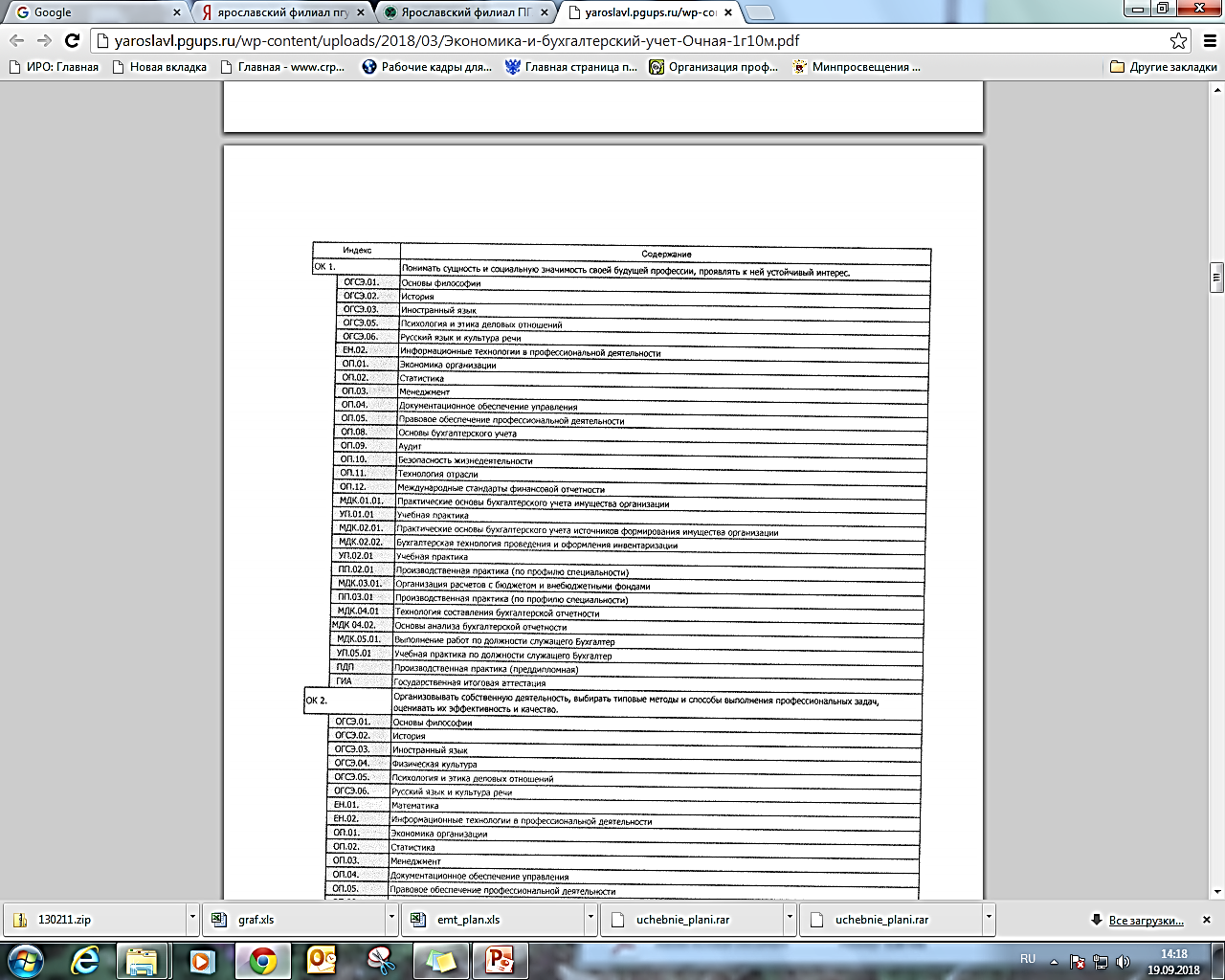 3. Общие компетенции как результат освоения образовательной программы
23.01.17 Мастер по ремонту и обслуживанию автомобилей
3. Общие компетенции как результат освоения образовательной программы
СПЕЦИФИКАЦИЯ ОБЩИХ КОМПЕТЕНЦИЙ
4. Роль образовательных технологий в формировании общих компетенций
Реализация ТОП-50 потребует внедрение современных образовательных технологий
Структурные технологии 
практико-ориентированные методы обучения (дуальное обучение) и связанные с ними инфраструктурные и технологические решения;
модульно-кредитная система обучения;
сетевые и дистанционные (электронные) формы обучения;
трансляция опыта тренировок команд Ворлдскиллс в массовую практику подготовки кадров по ТОП-50 через сетевое взаимодействие с межрегиональными центрами компетенций, создаваемыми в рамках ФЦПРО, с базовым центром профессиональной подготовки, переподготовки и повышения квалификаций рабочих кадров Минтруда России
реализация ресурсными центрами (ведущими ПОО) права проведения демонстрационного экзамена в соответствии с требованиями Ворлдскиллс.
Технологии и методы обучения
Игровые, проектные методы обучения, кейс-технологии, решение ситуационных задач, развитие критического мышления, тренинги, симуляции, коллективный способ обучения и т. д. 
Технологии, методы обучения имеют свои ограничители применительно к формированию отдельных общих компетенций. 
Неверно рассматривать развитие общих компетенций в отрыве от профессиональных компетенций, от конкретной дисциплины, МДК, специальности. Именно профессиональные компетенции позволяют общим компетенциям проявляться наиболее ярко. И наоборот, общие компетенции значительно обогащают профессиональные, превращая в конечном итоге простого специалиста в конкурентоспособного высококлассного мастера своего дела.
4. Роль образовательных технологий в формировании общих компетенций
Учебная фирма - модель предприятия, созданная на базе образовательного учреждения, в которой реальная ситуация имитируется с образовательными целями.
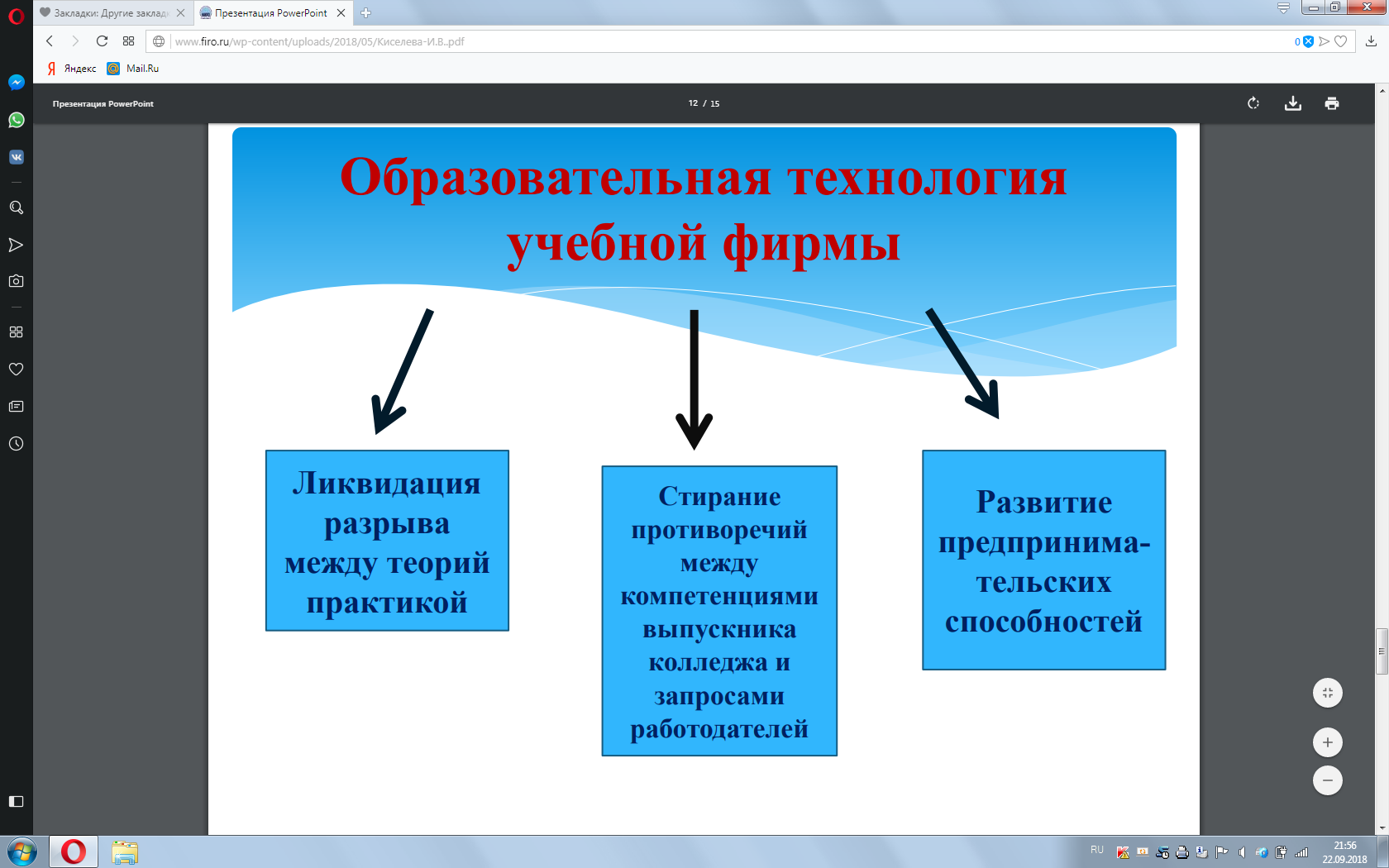 Эта технология обеспечивает  формирование таких общих компетенций как: 
ОК 01 Выбирать способы решения задач профессиональной деятельности, применительно к различным контекстам;
ОК 02 Осуществлять поиск, анализ и интерпретацию информации, необходимой для выполнения задач профессиональной деятельности;
ОК 03 Планировать и реализовывать собственное профессиональное и личностное развитие;
 ОК 04 Работать в коллективе и команде, эффективно взаимодействовать с коллегами, руководством, клиентами ОК 05 Осуществлять устную и письменную коммуникацию на государственном языке с учетом особенностей социального и культурного контекста;
ОК 10 Пользоваться профессиональной документацией на государственном и иностранных языках;
ОК 11 Использовать знания по финансовой грамотности, планировать предпринимательскую деятельность в профессиональной сфере.
5. Общие компетенции и метапредметные результаты (универсальные учебные действия)
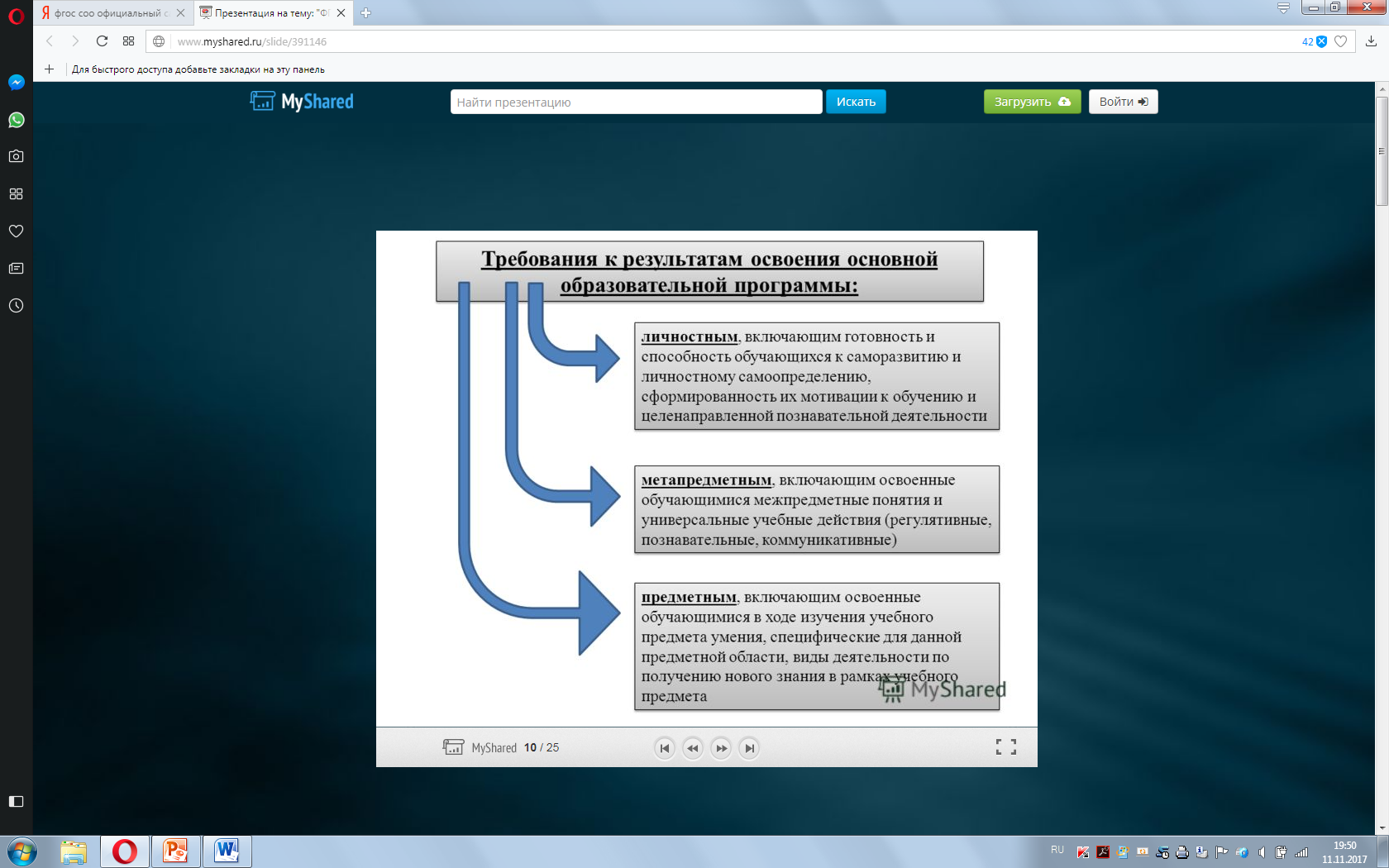 Регулятивные УУД: умения, позволяющих организовать  собственную учебную деятельность
Коммуникативные УУД: обеспечивают социальную компетентность и учет позиции других людей
Познавательные УУД: общеучебные и логические действия, постановка и решение проблемы
6. Фонд оценочных средств
Фонд оценочных средств – комплект методических материалов, нормирующих процедуры оценивания результатов обучения, т.е. установления соответствия учебных достижений запланированным результатам обучения и требованиям образовательных программ, рабочих программ модулей (дисциплин).
Фонд оценочных средств – комплект методических и контрольных материалов, предназначенных для оценивания знаний, умений и компетенций на разных стадиях обучения студентов, а также для аттестационных испытаний выпускников на соответствие (или несоответствие) уровня их подготовки требованиям соответствующего ФГОС по завершению освоения конкретной ОПОП.
Оценочные средства – это контрольные задания, а также описания форм и процедур, предназначенных для определения качества освоения обучающимися учебного материала учебной дисциплины, профессионального модуля.
Для оценки знаний, умений и компетенций в ФОС создаются комплекты контрольно - оценочных средств (КОС) под каждый профессиональный модуль и учебную дисциплину, а также государственную (итоговую) аттестацию.
КОС по учебной дисциплине, профессиональному модулю представляет собой совокупность контролирующих материалов, предназначенных для измерения уровня достижения обучающимися установленных результатов обучения
6. Фонд оценочных средств
В состав КОС включают методические материалы, выполняющие как контролирующие, так и обучающие функции, в т. ч. методические разработки по выполнению лабораторных работ, организации и проведению практических занятий методами: анализа производственных (профессиональных) ситуаций, кейс-методом, портфолио, проектов, деловых игр и т. п. Они позволяют не только проверить уровень усвоения знаний, освоения умений, но и оценить различные качества личности обучающегося, уровень сформированности профессиональных и общих компетенций.
Комплексные  задания носят компетентностно-ориентированный,  практический характер и составлены с учетом имеющихся в структуре соответствующих ФГОС СПО умений и знаний, практического опыты, общих и профессиональных компетенций;
При разработке средств оценки результатов обучения по программе, необходимо учитывать результаты олимпиад и конкурсов профессионального мастерства, содержание которых непосредственно связано с будущей профессиональной деятельностью студентов, а также использовать эффективные методики и технологии оценки общих и профессиональных компетенций применяемые на олимпиадах и конкурсах.
Оценка сформированности общих и профессиональных компетенций осуществляется в рамках промежуточной аттестации (статья 28 закона об образовании) на экзаменах по каждому из осваиваемых профессиональных модулей и (или) государственной итоговой аттестации (статья 59 закона об образовании) при защите выпускной квалификационной работы, при проведении демонстрационного экзамена.
7. ФОС как инструмента достижения общих компаний  (личностных, метапредметных и предметных результатов)
Практические аспекты формирование фонда оценочных средств как инструмента достижения личностных, метапредметных и предметных результатов
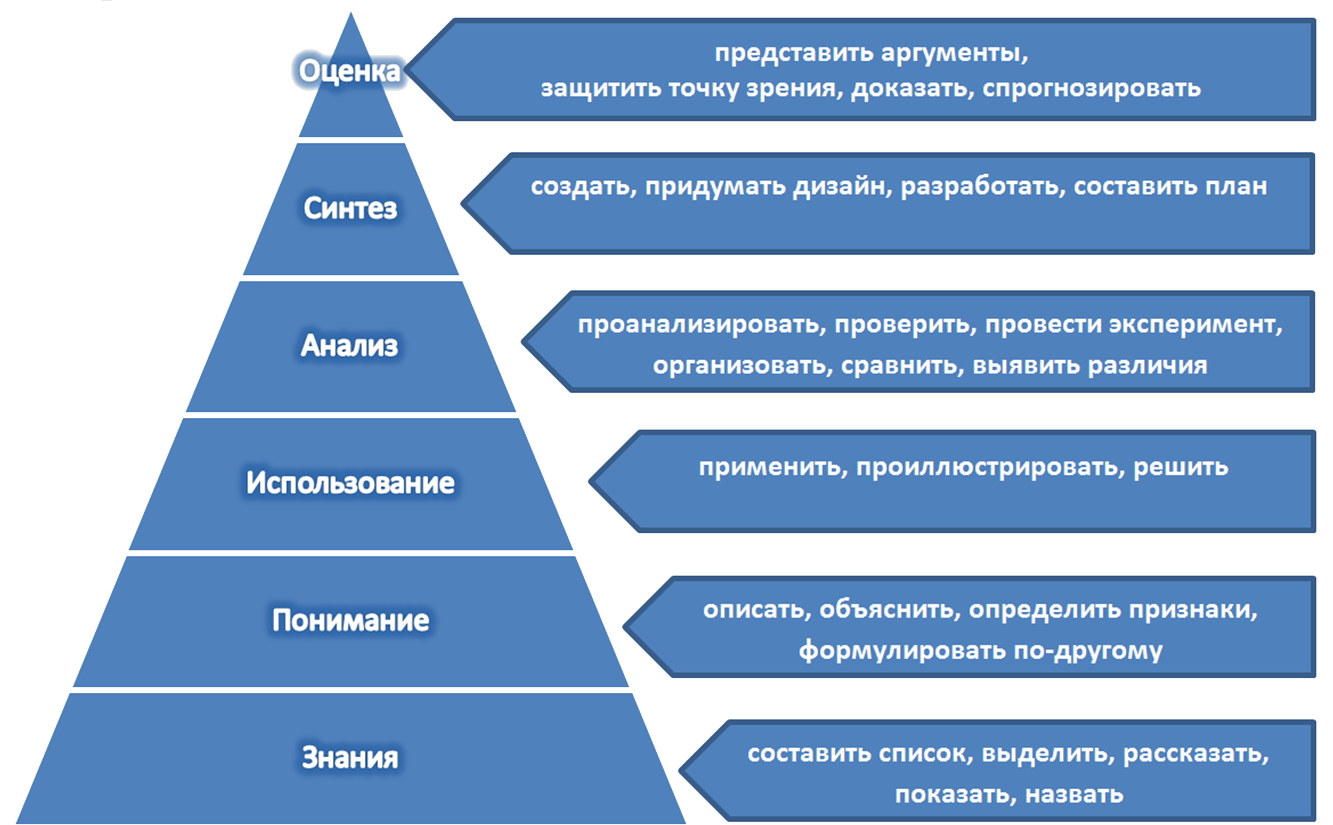 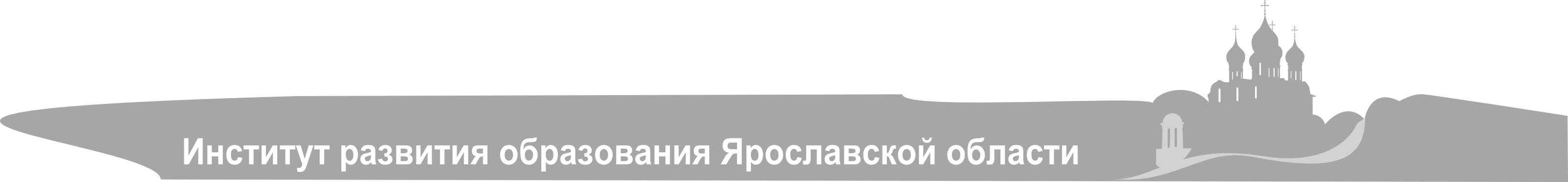 7. ФОС как инструмента достижения общих компаний  (личностных, метапредметных и предметных результатов)
Лестница Костюкова (Пастухова И.П.)
Задания по дисциплине «Основы деловой культуры»
Задания на проверку знаний.
Перечислить основные виды коммуникативных барьеров, возникающих в сфере профессионального общения
Сформулируйте определение понятия «коммуникативная компетентность»
Задания на понимание.
Проиллюстрируйте примерами из практического здравоохранения проявления фонетического коммуникативного барьера.
Сделайте вывод об адекватности Вашей самооценки голосовых характеристик на основе сравнения данных опроса 
Задание на применение.
Составьте рекомендации по устранению смыслового барьера при общении в системе «медицинская сестра – пациент»
Продемонстрируйте фонетические упражнения, направленные на коррекцию гнусавого оттенка голоса.
7. ФОС как инструмента достижения общих компаний  (личностных, метапредметных и предметных результатов)
Лестница Костюкова (Пастухова И.П.)
Задания по дисциплине «Основы деловой культуры»

Задания на анализ.
Проанализируйте причины возникновения стилистического барьера в профессиональном общении
Обсудите в малых группах результаты психологических тренингов, сделайте вывод о значении голосовых характеристик в работе медицинской сестры педиатрического участка.
Задания на синтез.
Напишите эссе на тему: «Значение коммуникативной компетентности в работе медицинской сестры педиатрического участка (фельдшера скорой помощи)»
Разработайте памятку для медицинских работников «Правила терапевтического общения с пациентами пожилого возраста».
Задания на оценку.
Спрогнозируйте изменения в соматическом состоянии пациента с гипертонической болезнью (бронхиальной астмой, сахарным диабетом) при возникновении фонетического коммуникативного барьера.
Дайте самооценку Вашего участия в фонетическом тренинге
8. Проверка и оценка общих компетенций при проведении текущего контроля успеваемости, промежуточной аттестации, итоговой государственной аттестации
http://www.crpo-mpu.com/432225624 
09 - МЕТОДИКА
Метод. рекомендации по проведению оценочных процедур в образовательных организациях СПО и определению результатов освоения профессиональных и общих (универсальных) компетенций
БАЗОВАЯ ПЛОЩАДКА
«Проектирование фондов оценочных средств для обеспечения контроля качества результатов освоения образовательной программы в соответствии с ФГОС ТОП 50»
Зачем?
Что?
Как?
С помощью чего?
Чего добьемся?
Каковы критерии?

ОРИЕНТИРОВОЧНЫЕ ОСНОВЫ ДЕЯТЕЛЬНОСТИ
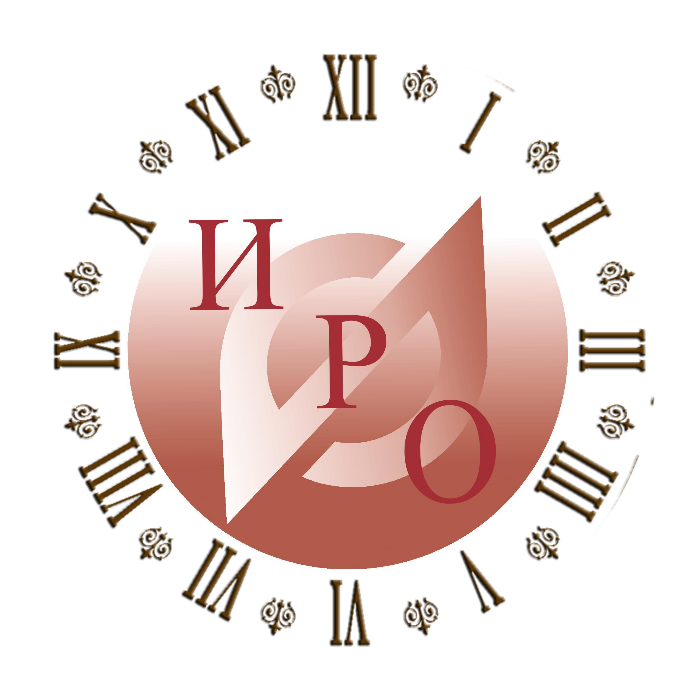 Время профессионального роста
Благодарю за внимание
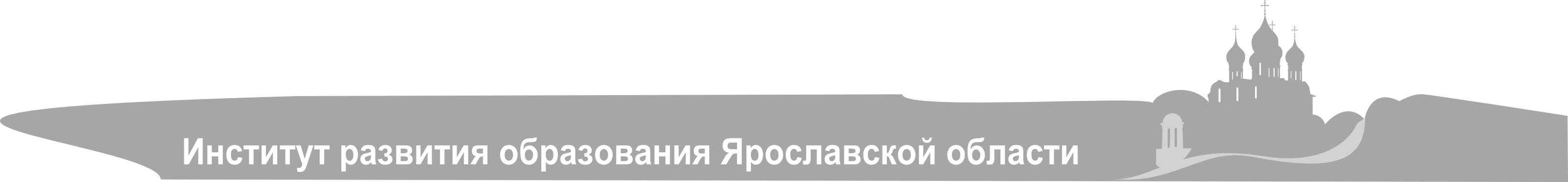 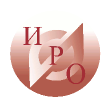 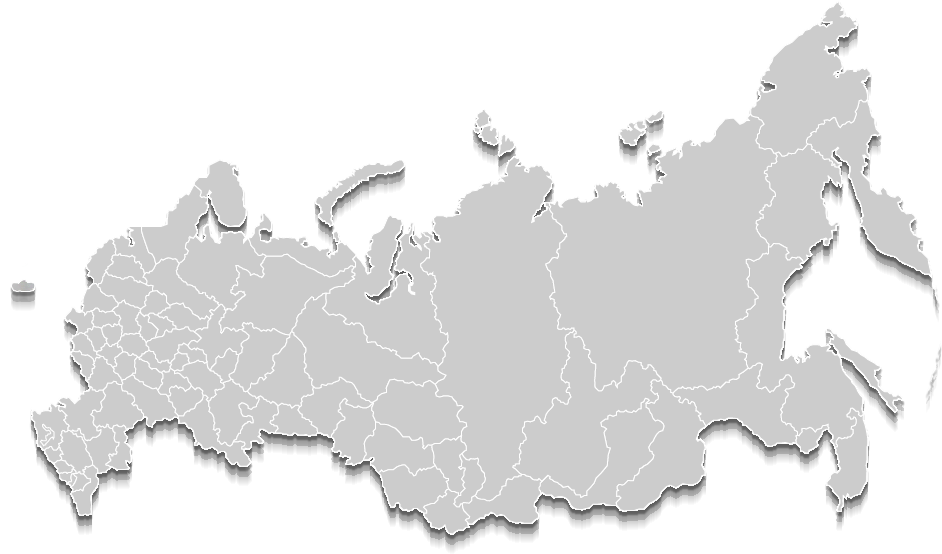 Контактная информация:
Россия г. Ярославль, ул. Богдановича, 16 
Тел.: +7 (4852) 21-06-83 
Сайт: www.iro.yar.ru
E-mail ИРО: rcnit@iro.yar.ru






Кафедра профессионального образования.
Заведующий кафедрой: Харавинина Любовь Николаевна 
Методист: Лебедев Михаил Константинович E-mail: lebedevmk@iro.yar.ru

Тел.: +7 (4852) 23-08-31 
E-mail: cpo@iro.yar.ru
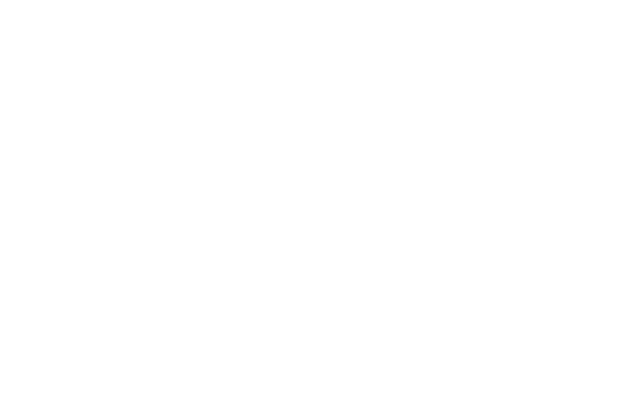 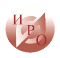 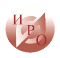 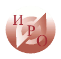 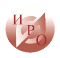 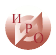 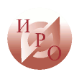 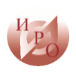 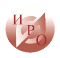 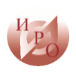 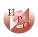 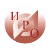 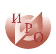 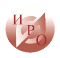 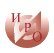 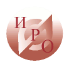 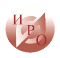 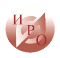 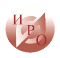 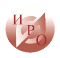 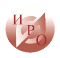 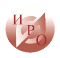 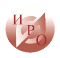